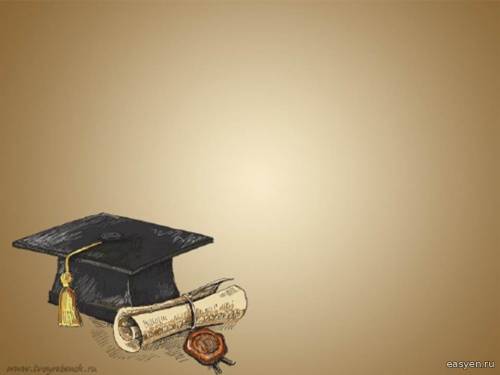 МІСЯЧНИК ПРАВОВИХОВНОЇ ТА ПРАВООСВІТНЬОЇ РОБОТИ В ШКОЛІ
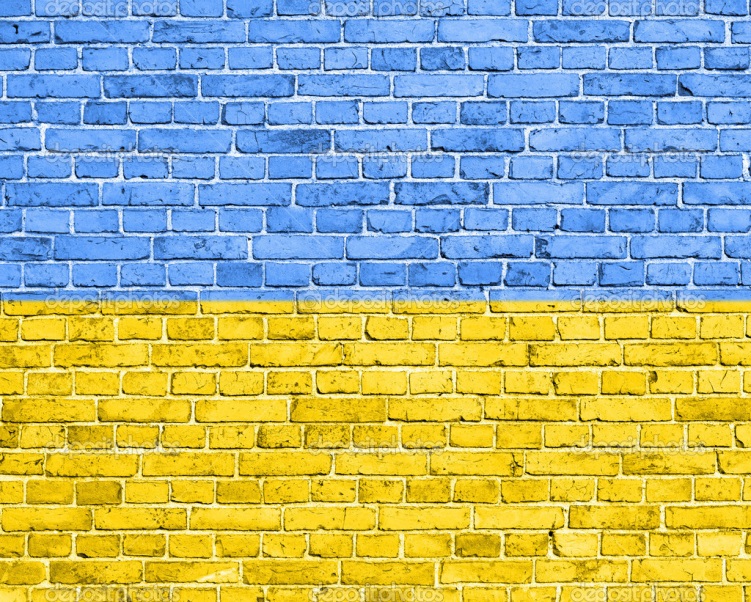 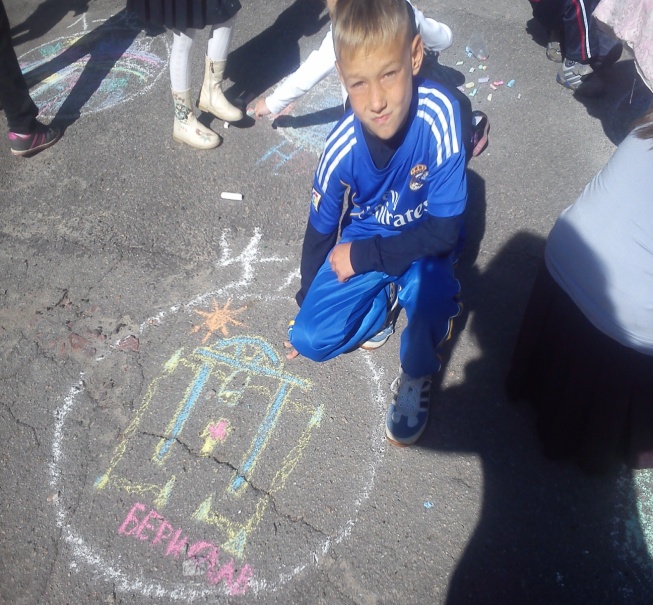 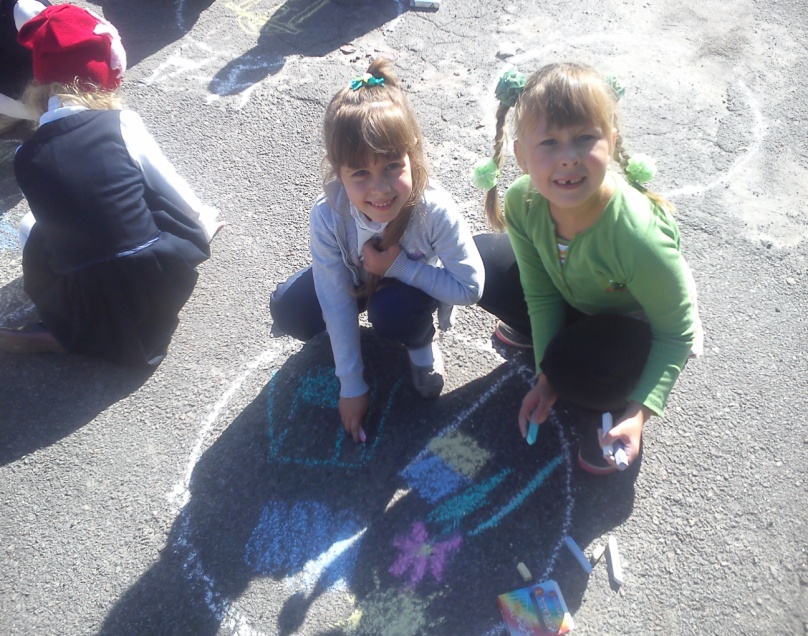 “Україна – єдина країна”
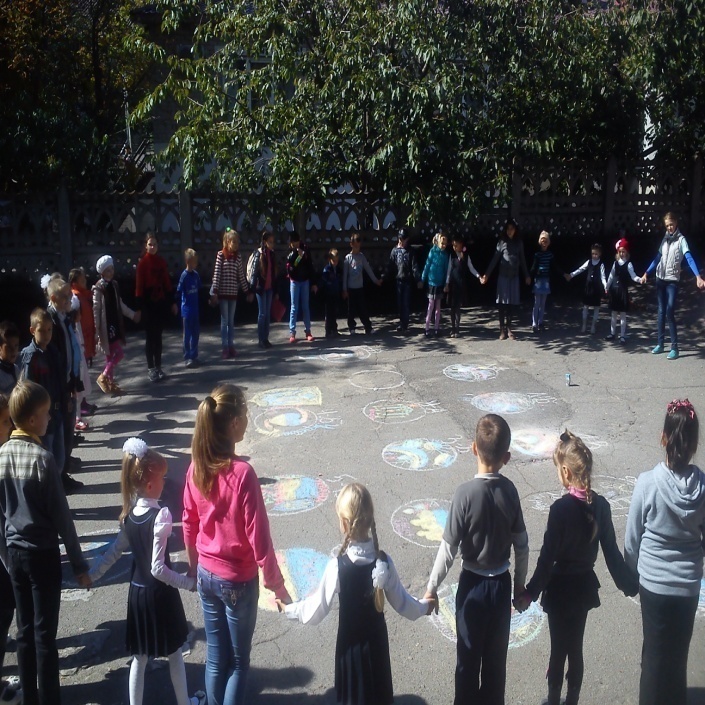 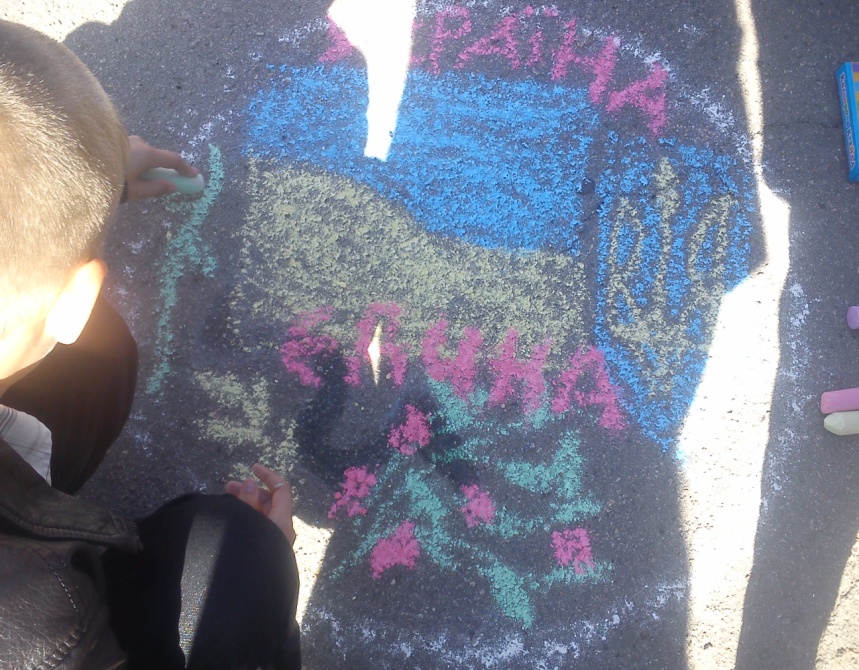 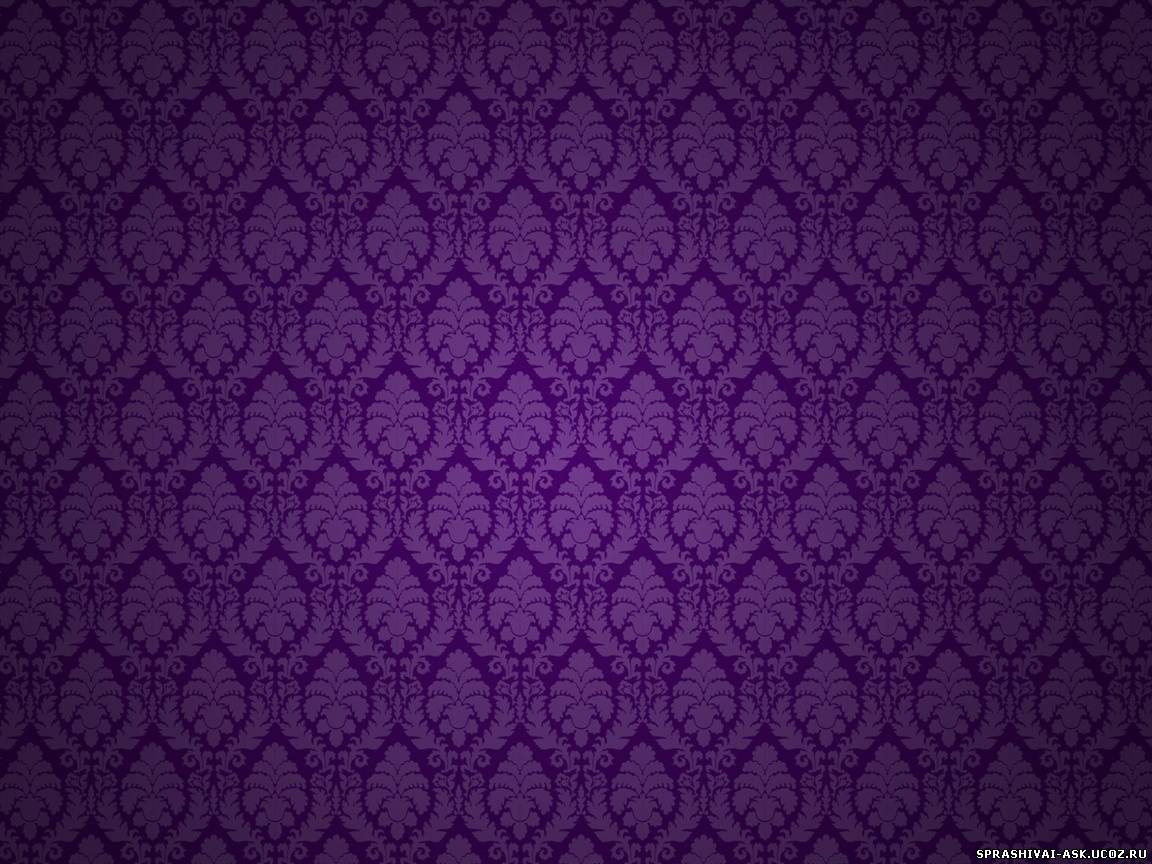 Конкурс малюнків «Мої права та обов’язки»
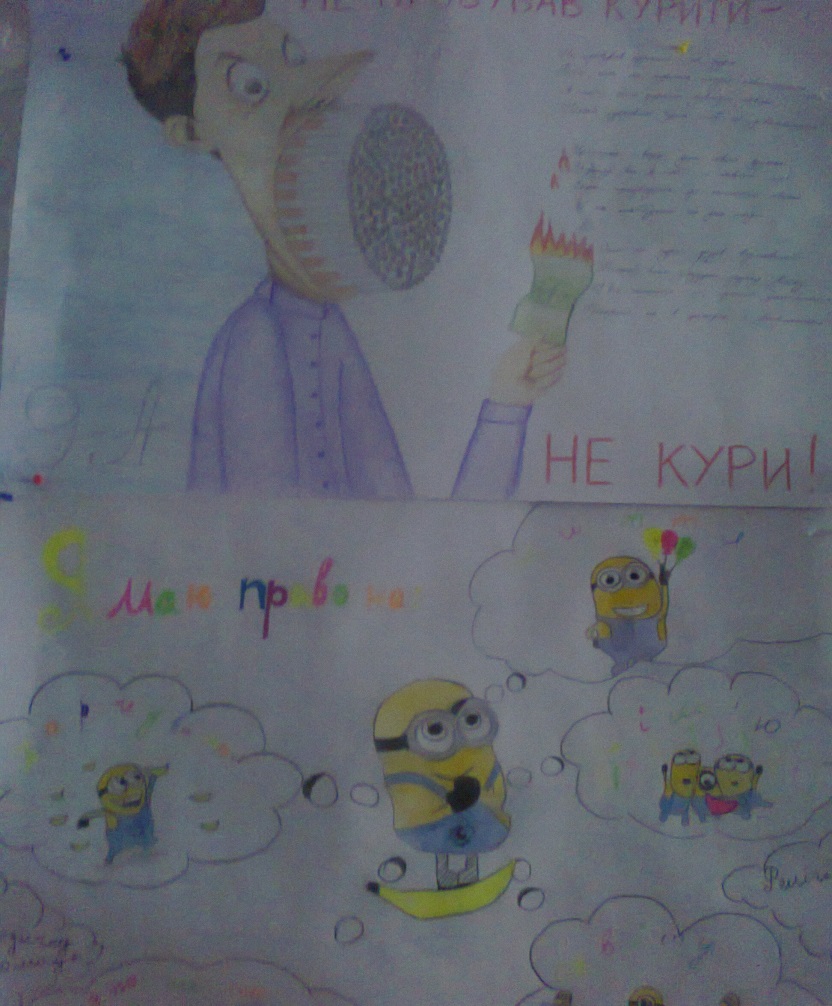 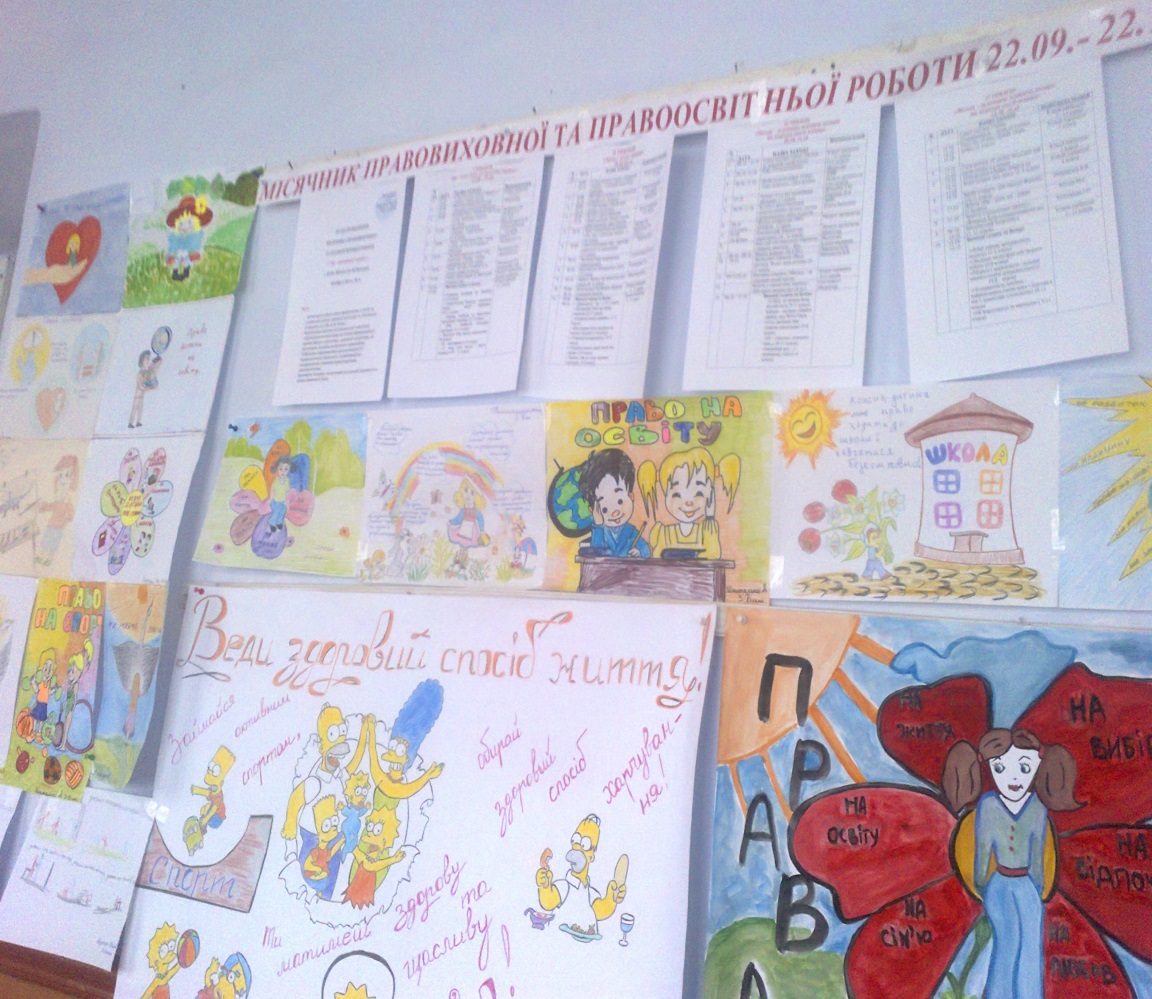 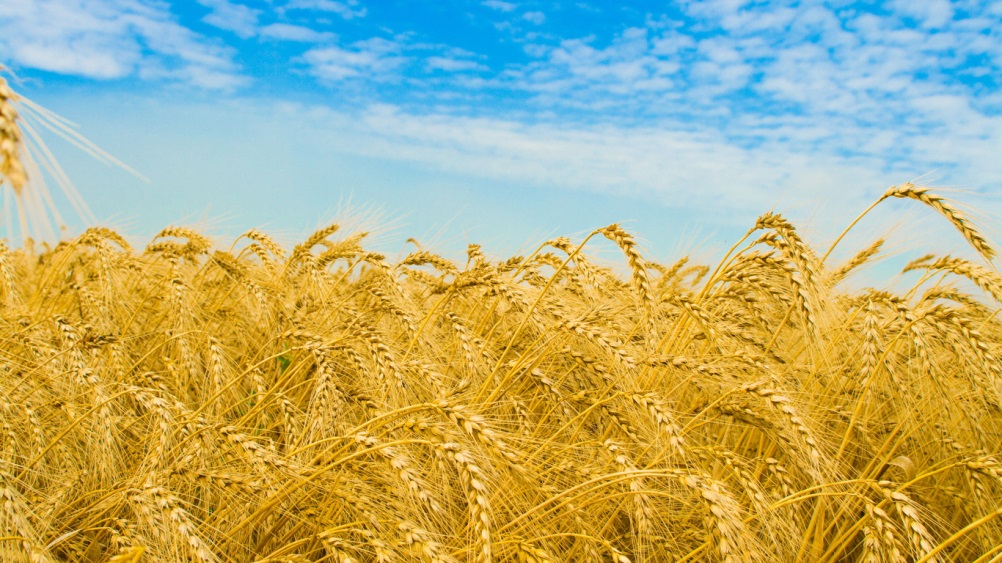 Урок-зустріч “З любов'ю до рідного краю”
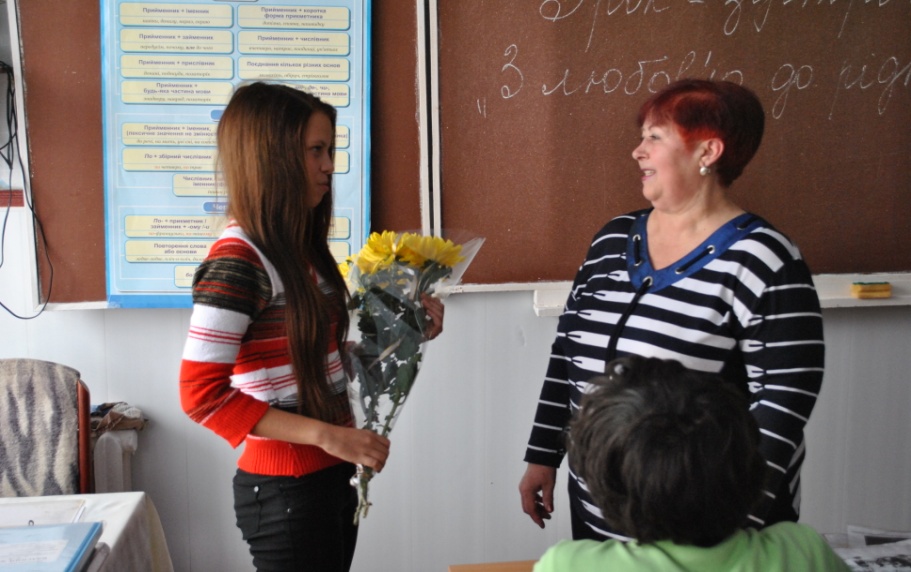 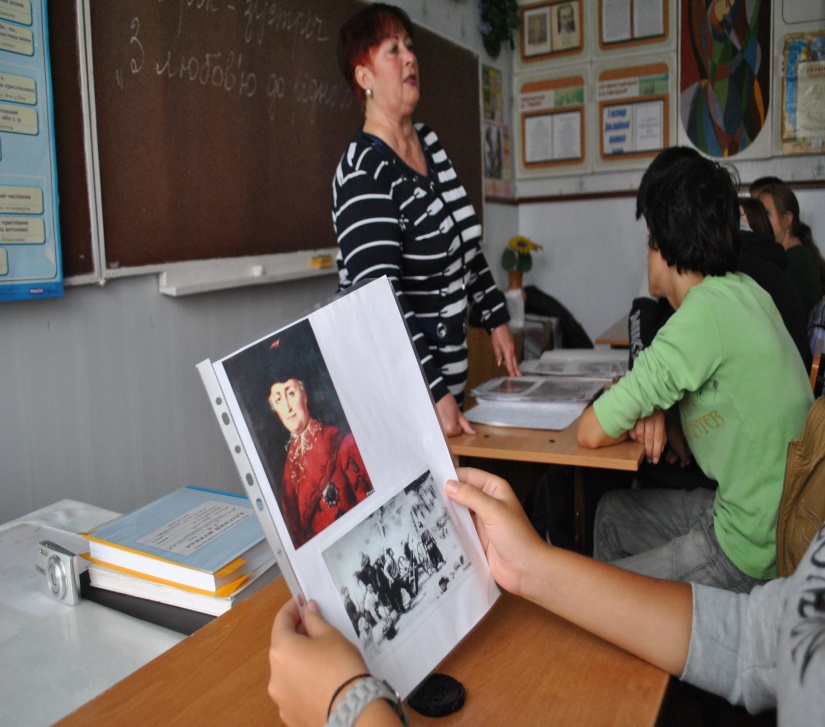 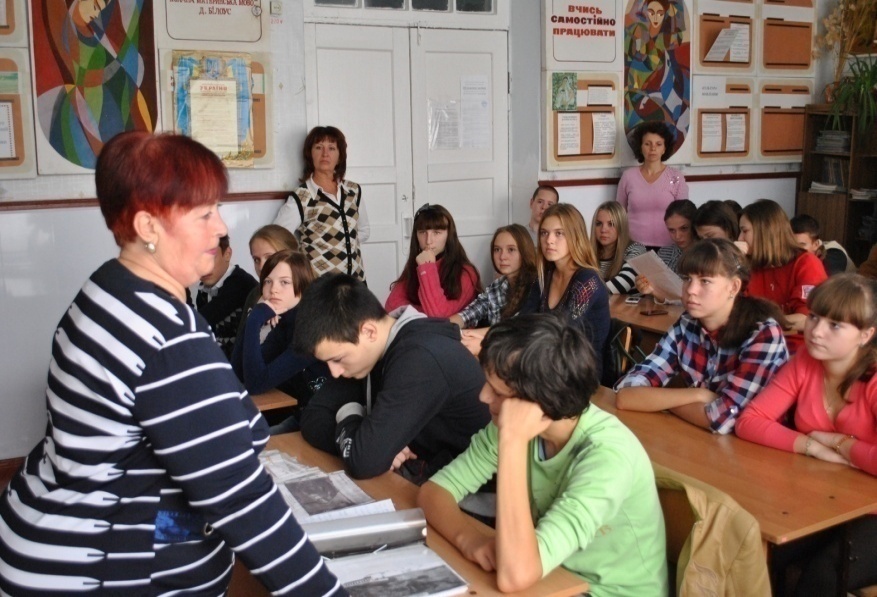 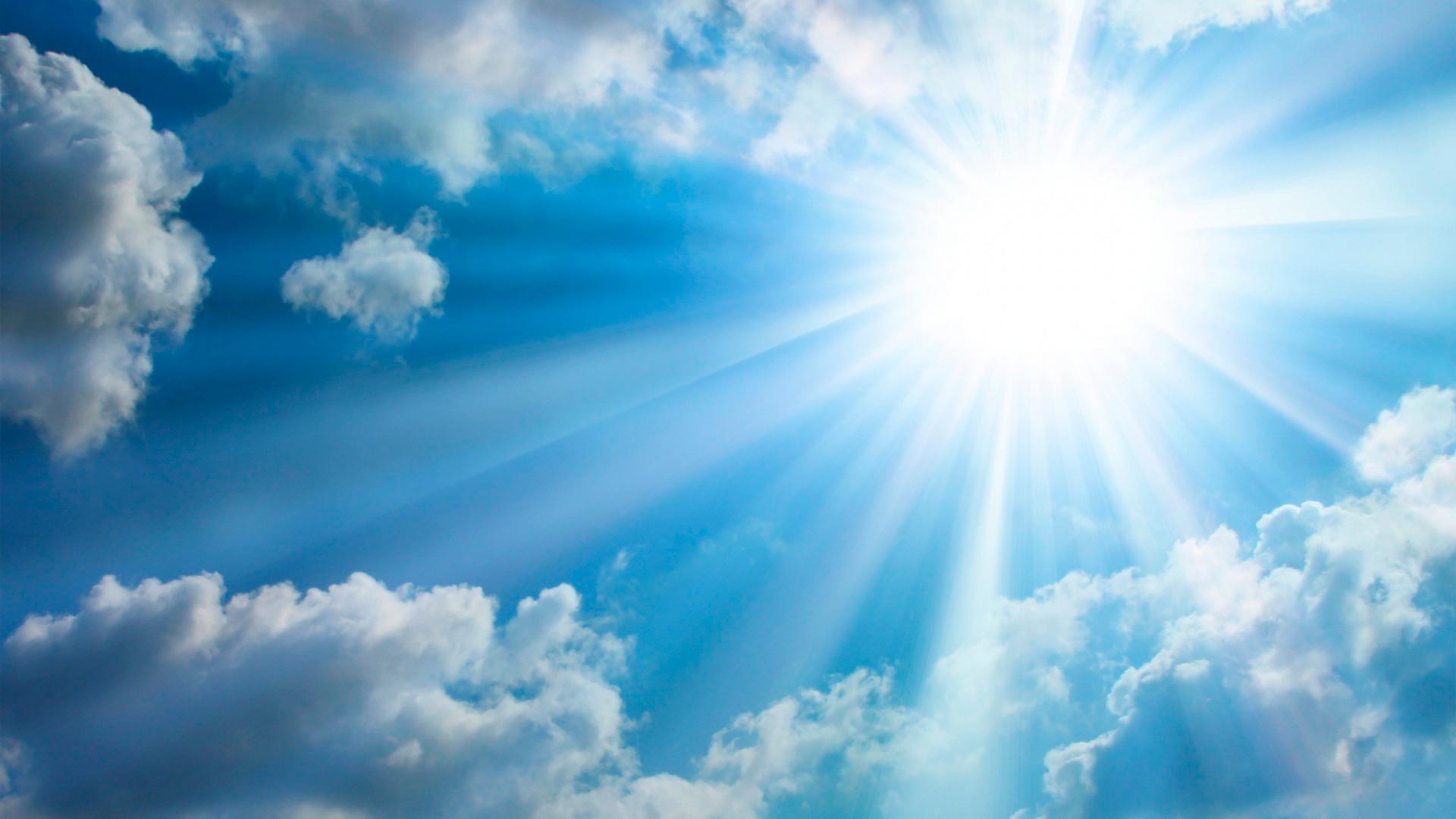 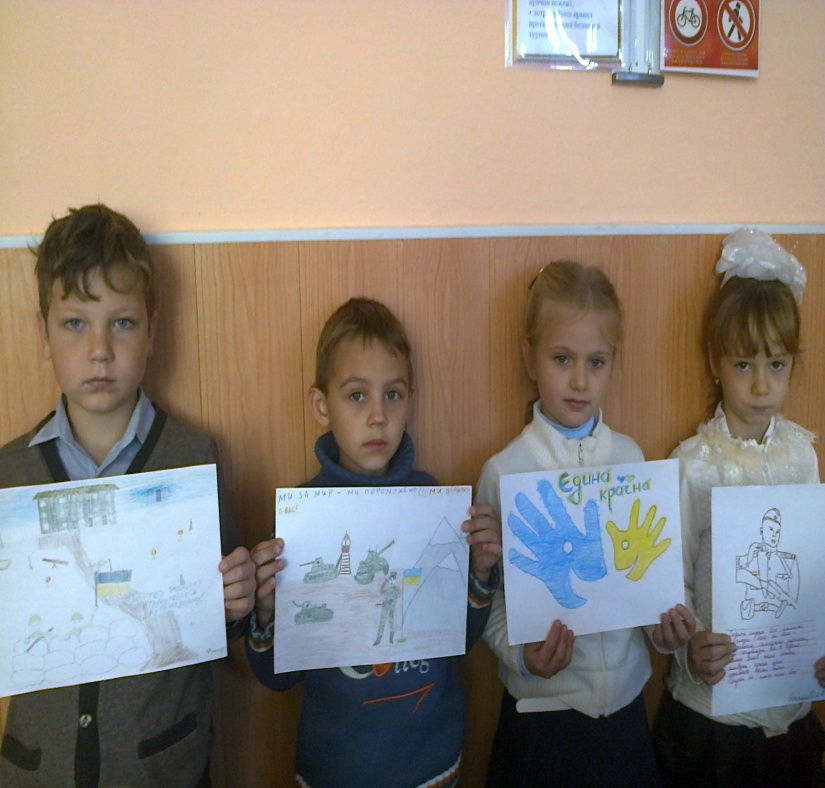 Акція “Лист солдату”
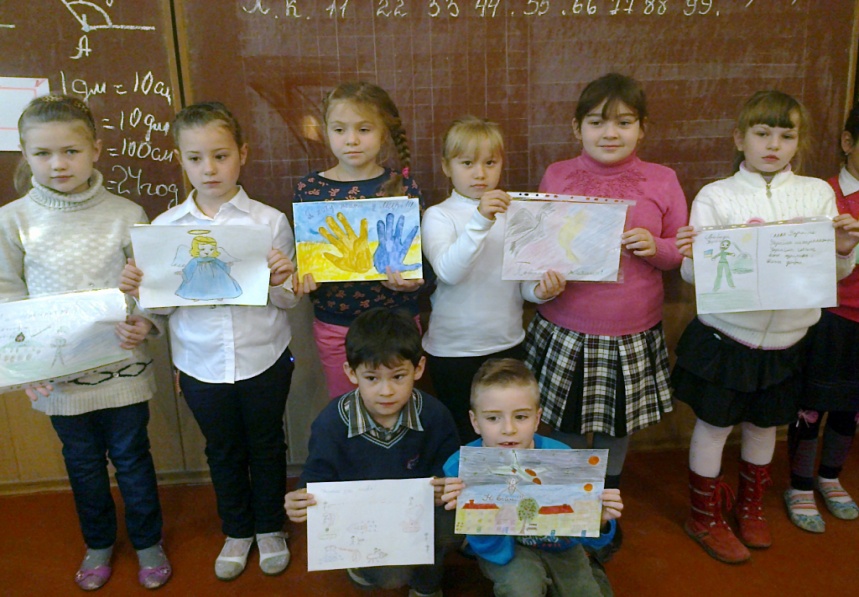 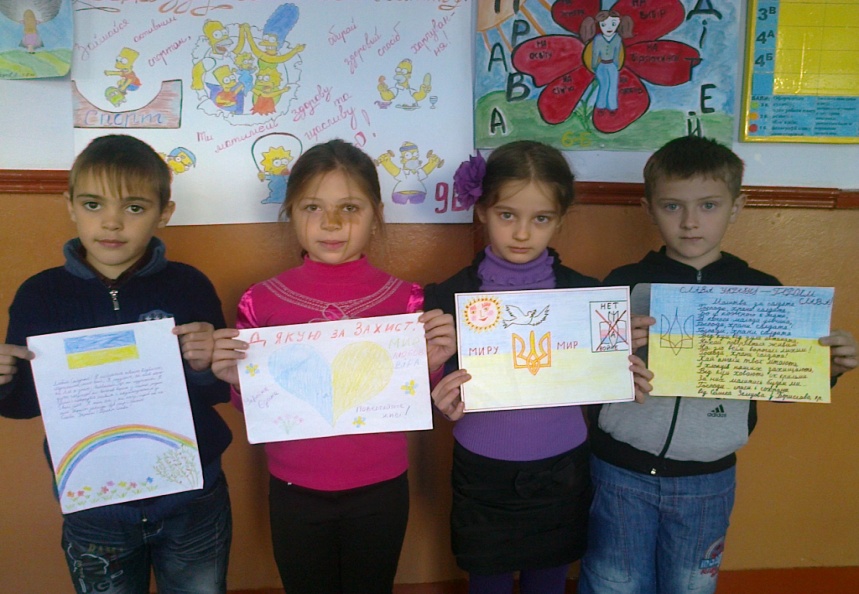 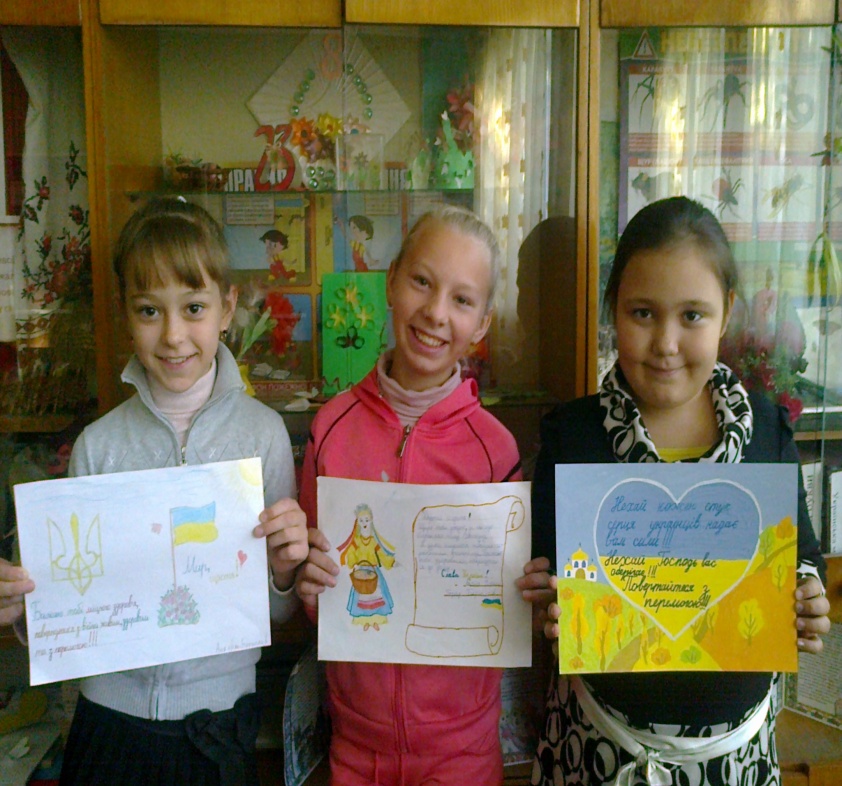 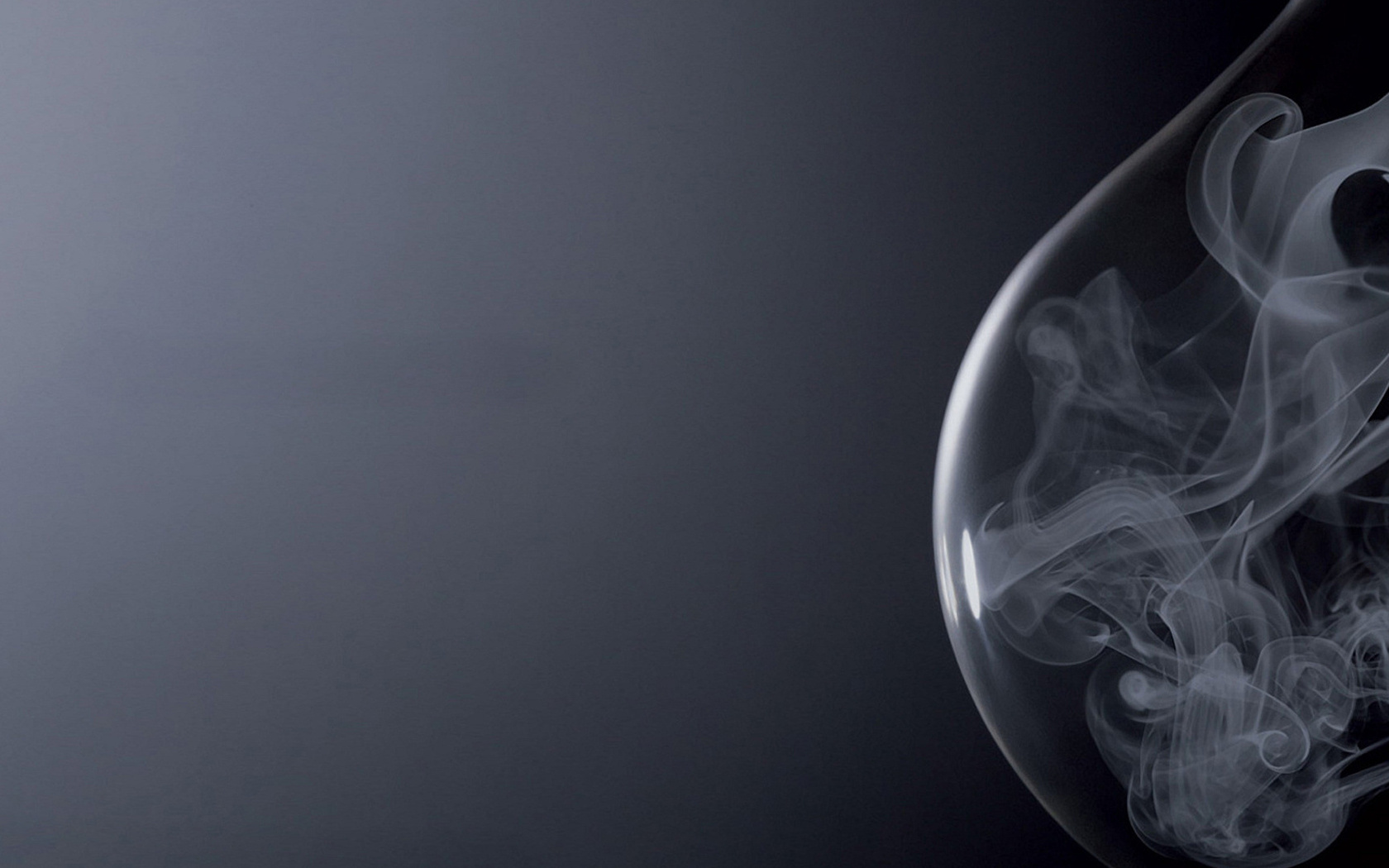 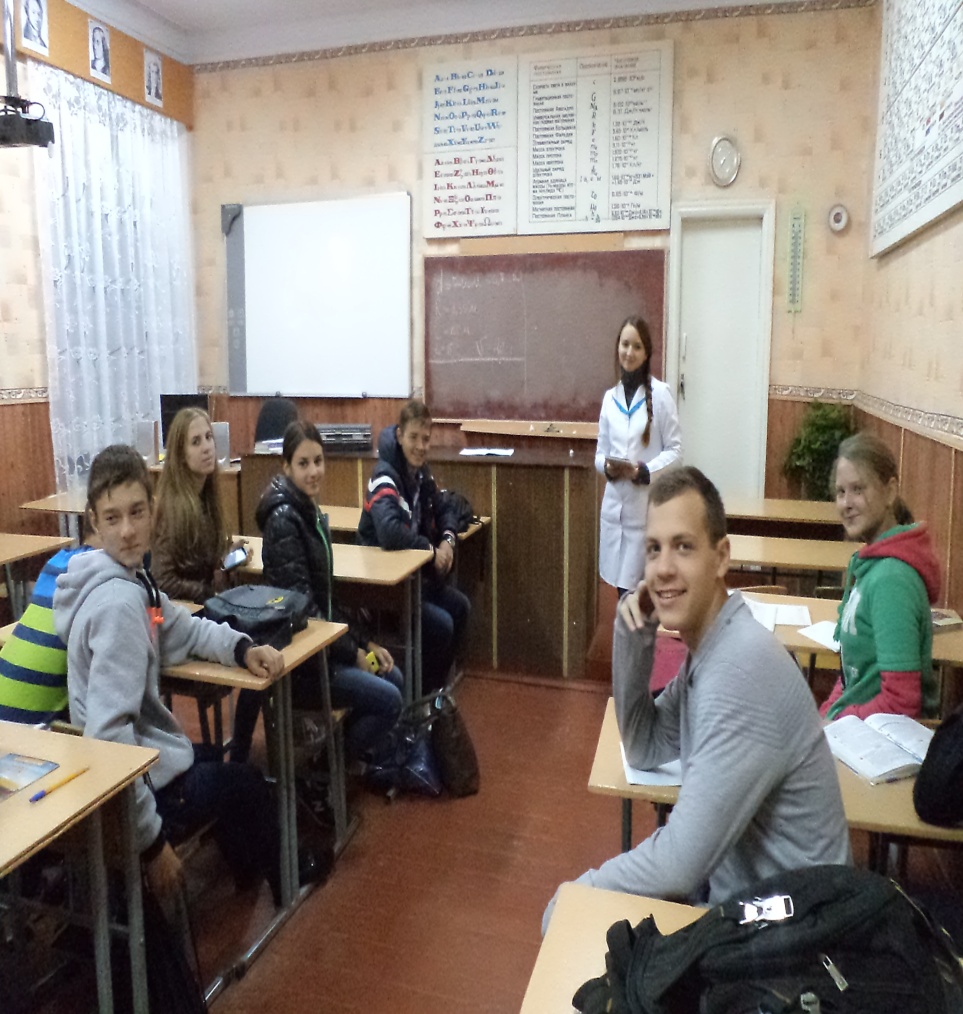 Кінолекторій “Правда про наркотики”
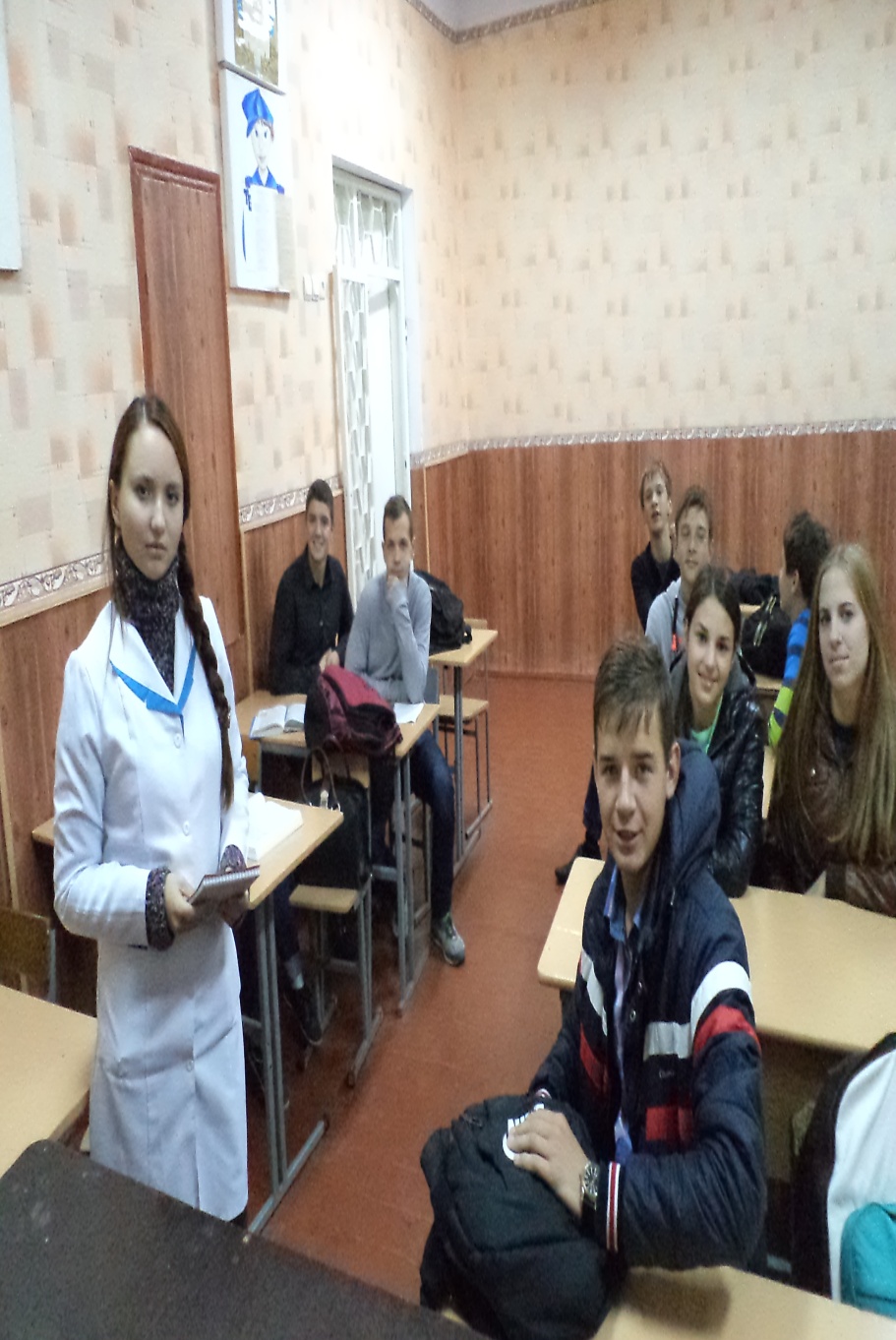 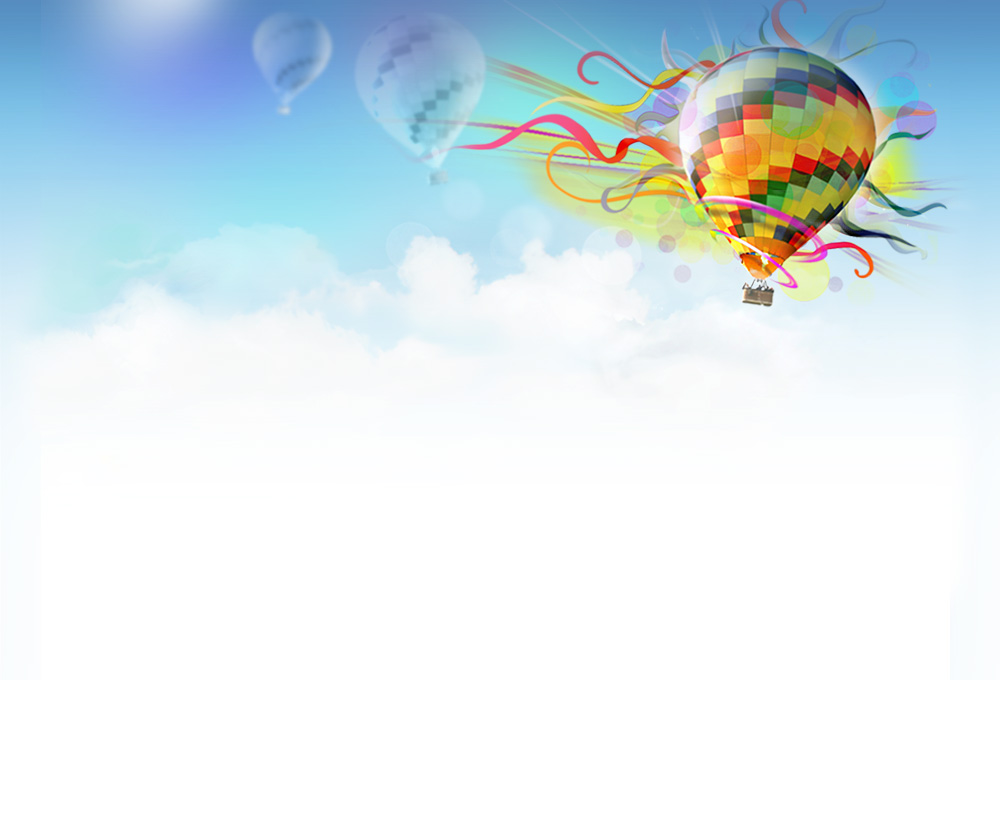 Усний журнал “Абетка прав дитини”
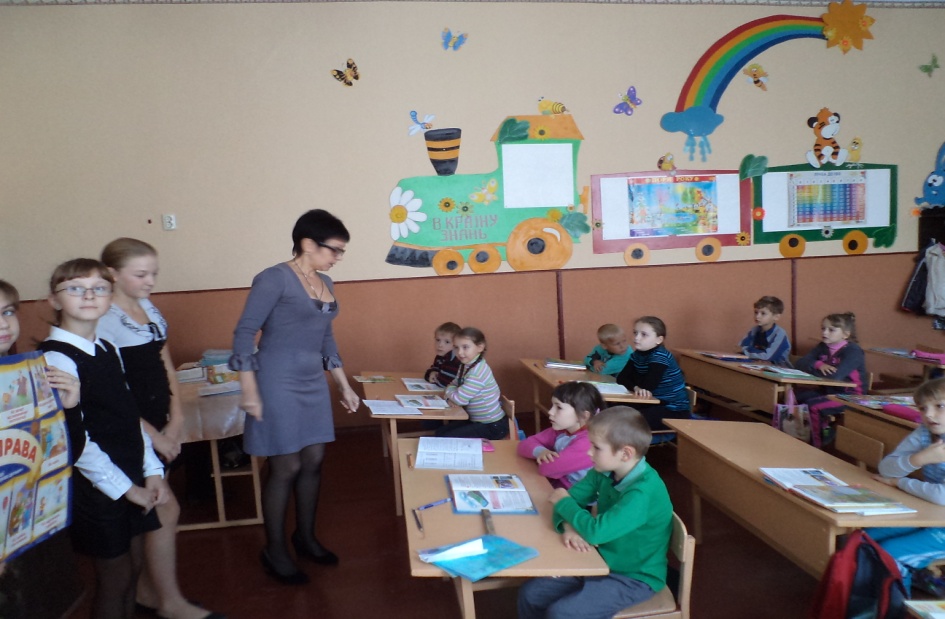 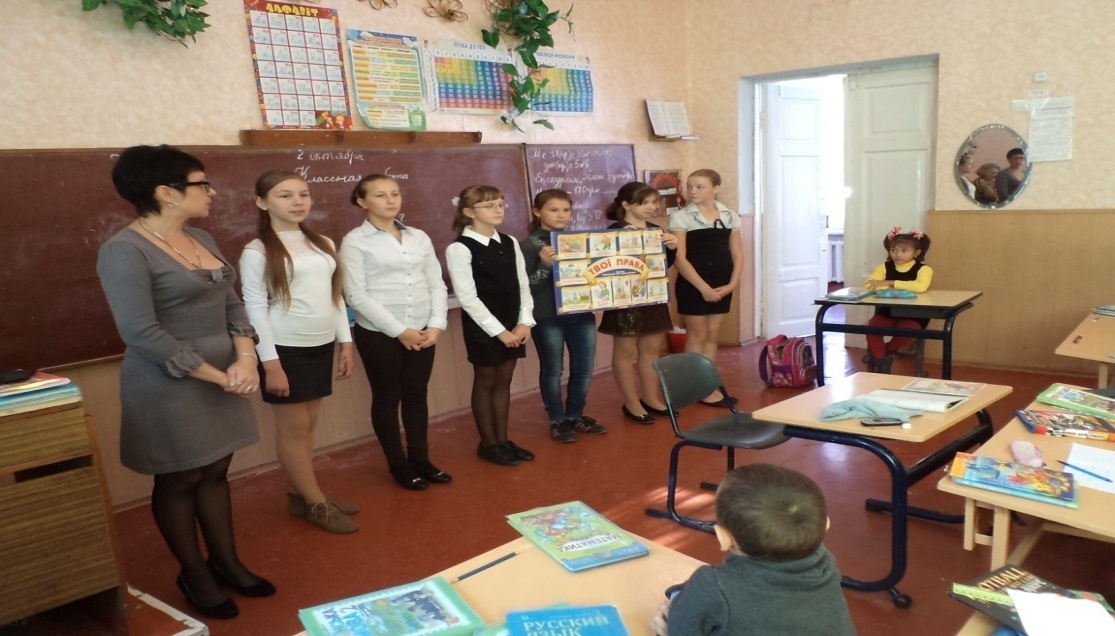 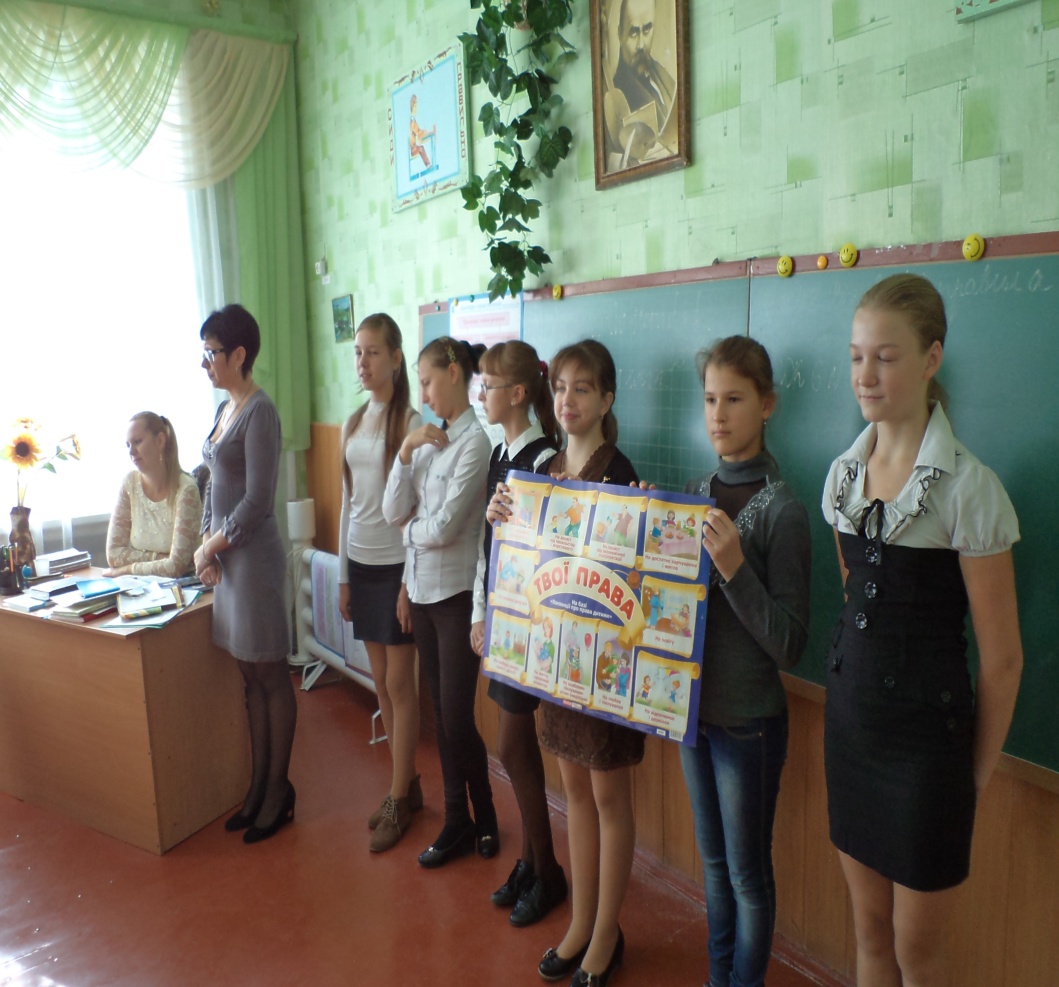 Брейн-стормінг “На терезах Феміди”
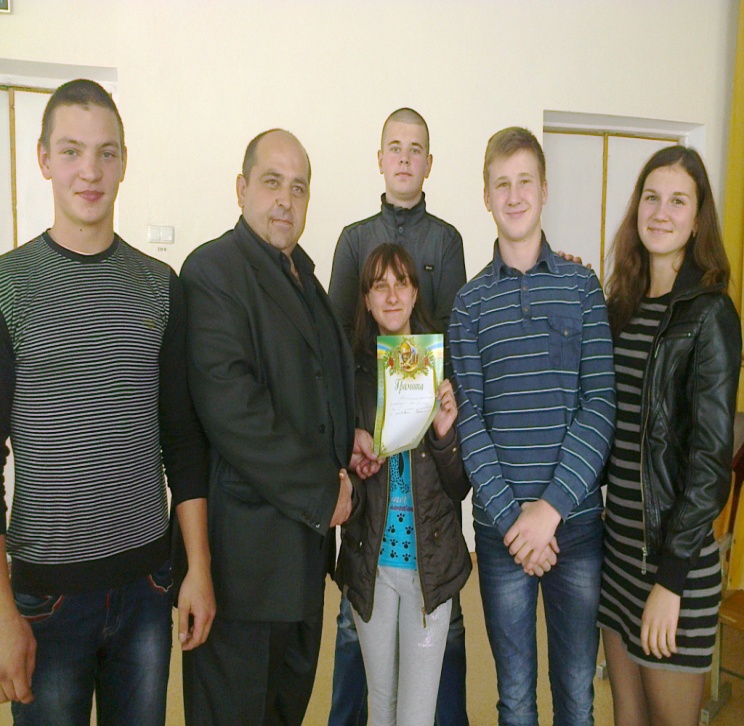 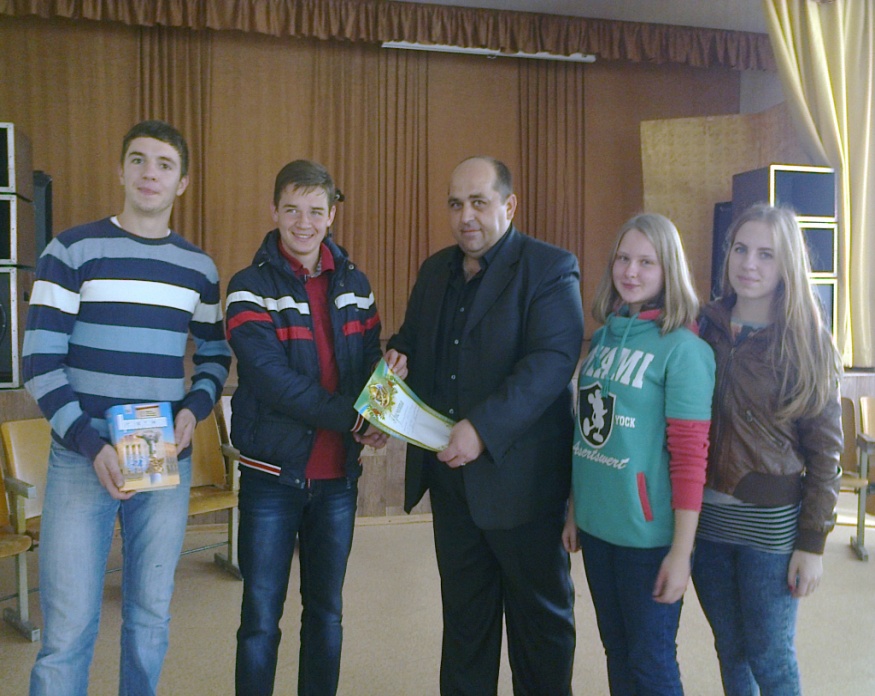 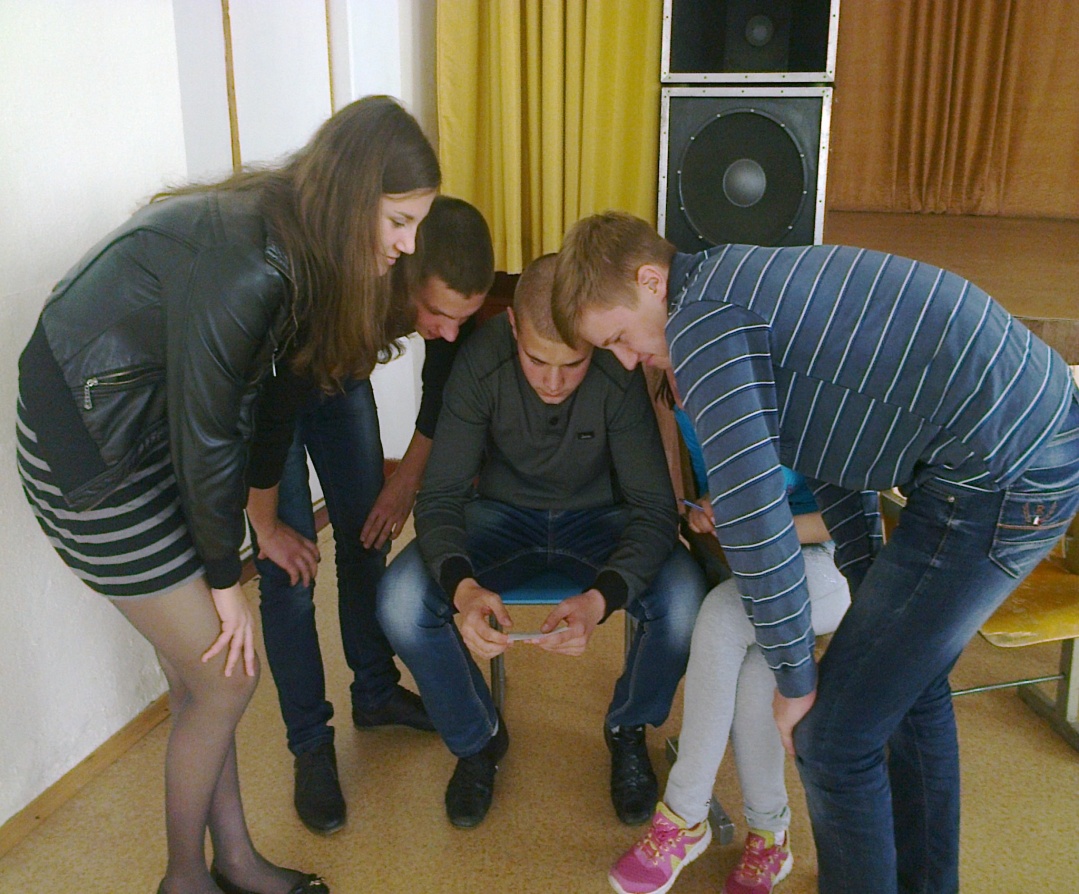 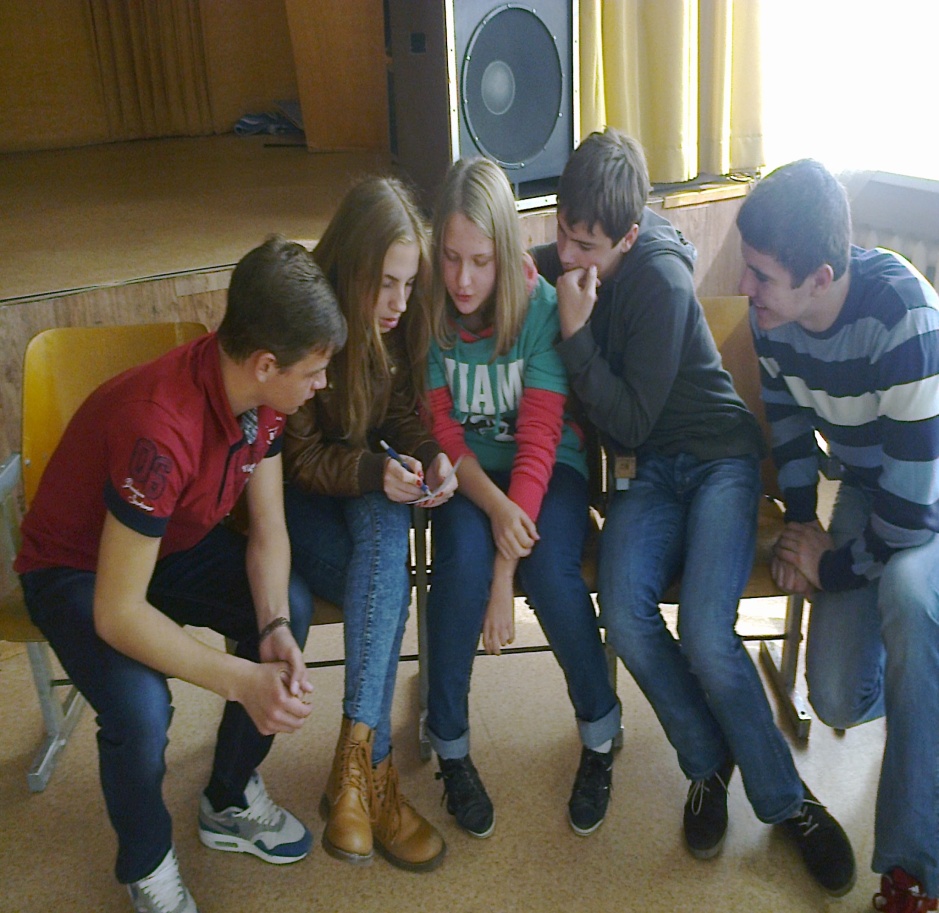 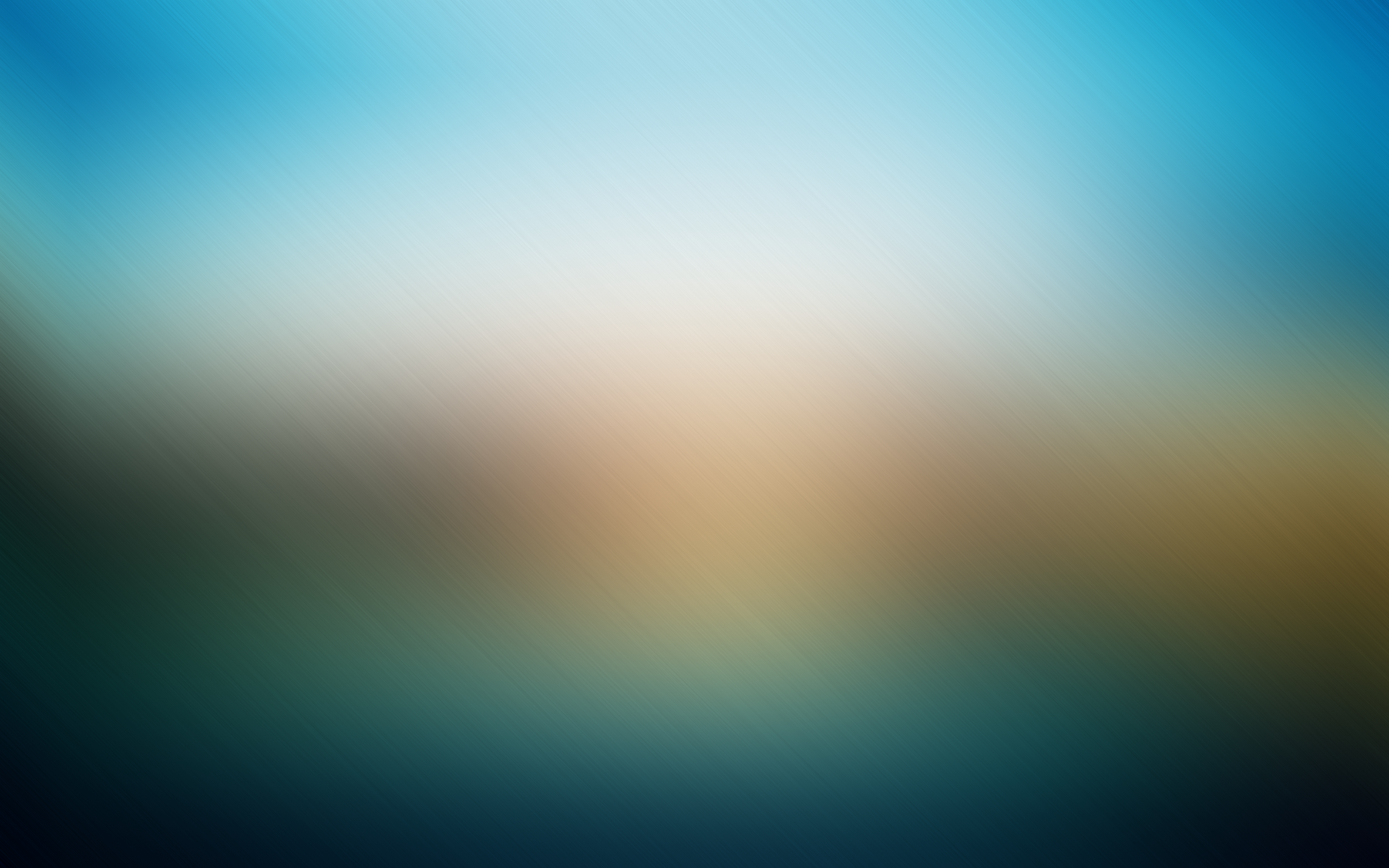 Зустрічі з працівниками правоохоронних органів та Служб у справах дітей
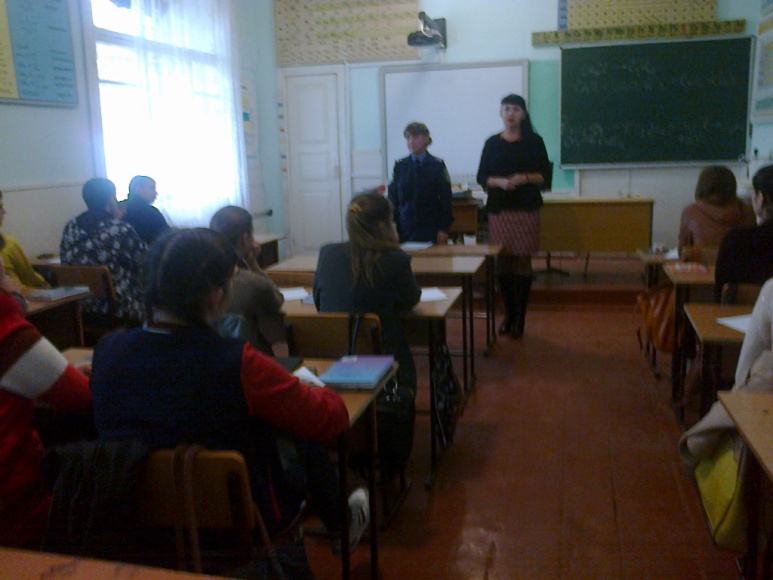 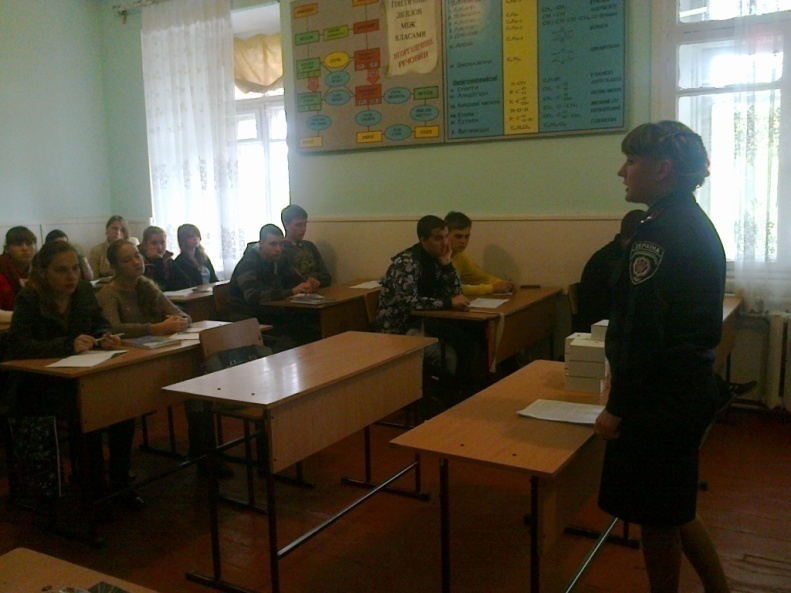 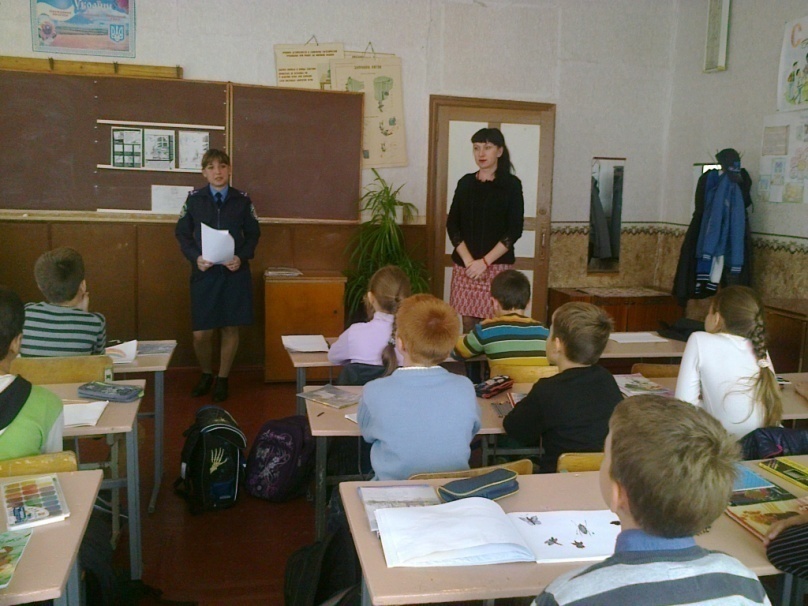 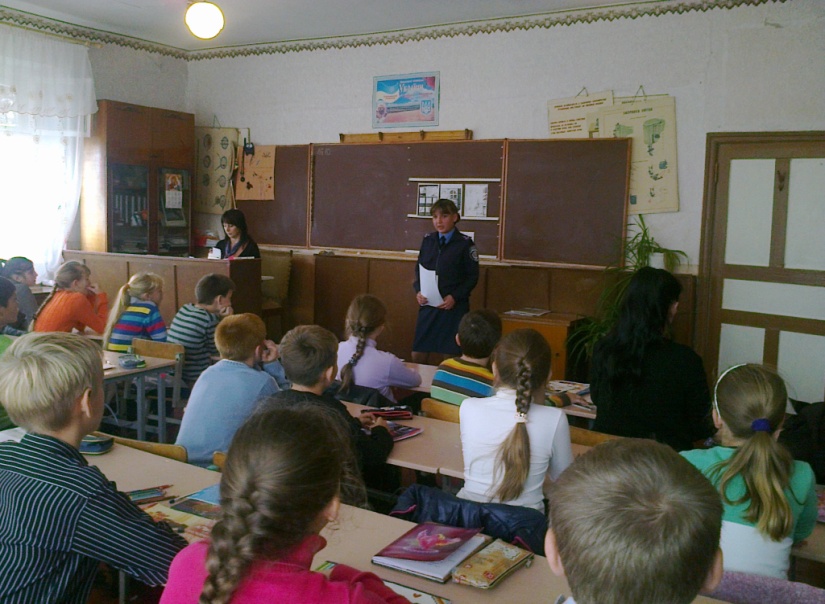